PRÉNOM
RITUELS MATHÉMATIQUES
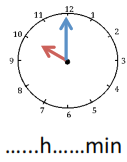 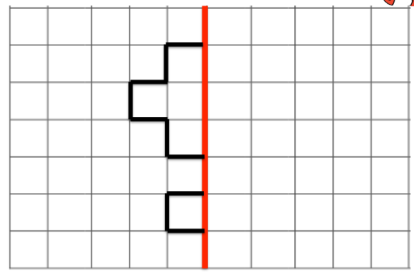 36
15
17
13
8
9
4
5
8
6
6
6
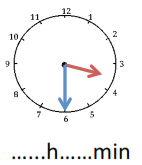 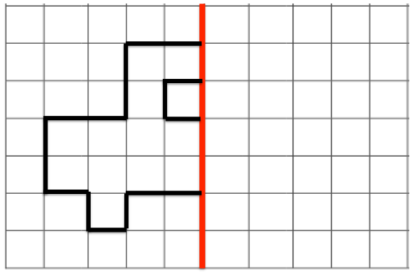 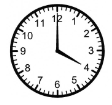 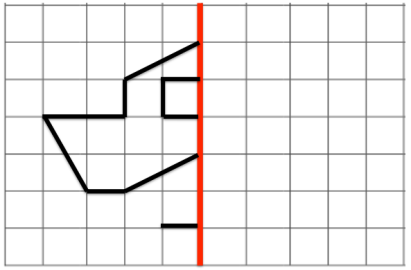 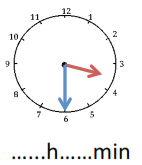 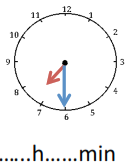 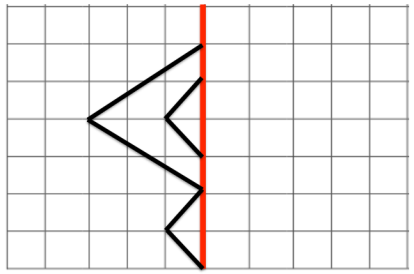 200 -